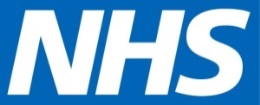 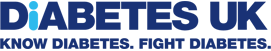 Type 1 Diabetes 
Educational Event for Healthcare Professionals
Glinys Johnson - Diabetes Specialist Nurse (Independent) / DUK Clinical Champion
Gursharan Kaur- Health Systems Engagement Manager, Diabetes UK 
Kiran Mahal - Health Systems Engagement Lead, Diabetes UK  
Charlotte Austin – Type 1 Lead, Diabetes UK
Adam Mayze – Youth Co-Ordinator, Diabetes UK
Chris Parsons – Senior Project Manager, CVDR Network, Midlands Region
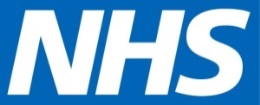 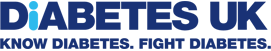 Type 1 Diabetes: Educational Event for Healthcare Professionals
Proportion of people registered with type 1 who received each care process, by ICB, 2022-23
Type 1 and Technology
Charlotte Austin, Type 1 Lead @ Diabetes UK
Diabetes technology is an integral part of daily life for people living with type 1 diabetes, and it’s here to stay!
Why talk about tech?
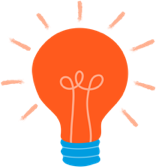 Tech in numbers
• approx. 104,390 of people living with type 1 on non-invasive glucose monitoring (as per NDA and NPDA 21/22)
• approx. 35,489 of people living with type 1 on CSII (as per NDA and NPDA 21/22)
• 2,232 number of (children and young) people living with type 1 on hybrid closed loop systems (as per NDPA 21/22)
*these are approximate numbers based on England and Wales NPDA/NDA data and may not be precise due to overlaps, and differences between whether England and Wales are reported together or separately
What we did
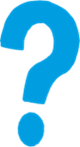 The session structure
Why use this approach
Sharing and learnings
Group work – communication
Different levels of experience
Variety of roles and knowledge
Feeding back learnings from all scenarios
Problem solving
Person-centred scenarios
Primary care-specific 
Putting learnings into practice
An MDT approach is often needed
evaluation
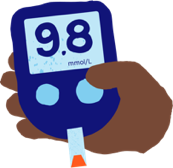 35 delegates attended on the day of which 27 completed our assessment
Baseline assessment showcased that all those who attended regularly worked with people living with diabetes, but some had little to no education around type 1 diabetes
26 respondents strongly agreed/agreed that the topics covered were relevant and useful
Overall, increase in confidence with supporting and providing advice to those living with type 1 diabetes as well as an increase in awareness of specialist services
I pledge to improve diabetes care BY…
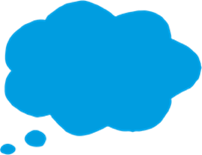 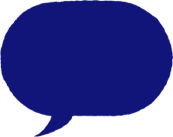 Be mindful of need for preconception care. Focus on this for people of childbearing age. Ensure optimised care provided and referral.
Check all type 1 patients able to test for Ketones and pump uses should have basal insulin /pens / test strips
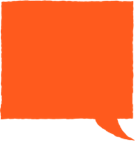 Mental Health self-referral for people with LTC’s. F-to-F or online available
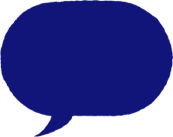 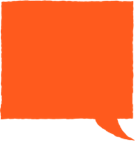 Screen in primary school to get early diagnosis to manage and signpost so will look at collaborative working
Search for Type 1’s and ensure Sick Day Rules are issued
Future topics
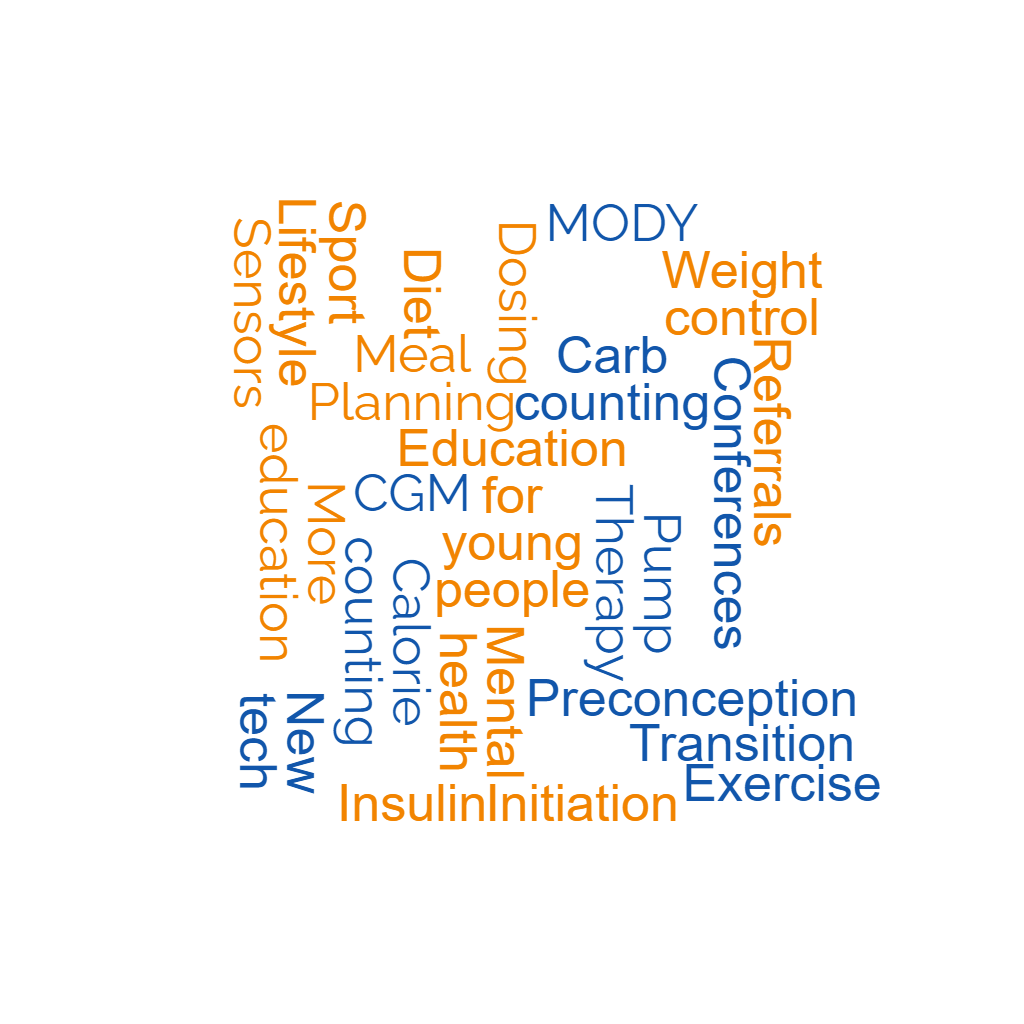 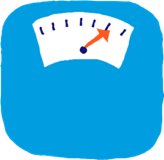 Programme can be tailored depending on local need.
Some of the topics attendees thought would be useful for future events:
Meal planning
Mental Health
Preconception
CGM
Calorie/carb counting
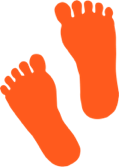 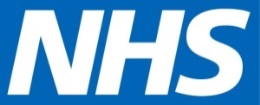 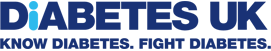 Type 1 Diabetes: Educational Event for Healthcare Professionals
Benefits
Increasing confidence across HCPs in supporting and signposting patients to ensure the best care possible
Better outcomes for T1D patients 
Increase in Treatment Targets and Care Process results
Free educational packs from DUK for all attendees 
Lived experience presentations
No cost implications to ICB
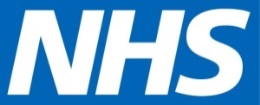 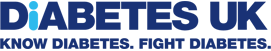 Type 1 Diabetes: Educational Event for Healthcare Professionals
Next steps 
Follow up pledges after 6 months to check in with progress and celebrate success 
To run this across every ICB over the next 12 months
Prioritising from NDA where the greatest need is 
But also happy to work with ICB’s who keen to run this ASAP
We already have a great agenda that can be tweaked to suit local needs 
Glinys, DUK and regional colleagues will support the delivery – we just need local ICB support to promote and identify a local clinician or two who can support on the day  

Contact us to discuss further:
glinys.johnson@nhs.net
chris.parsons3@nhs.net
charlotte.austin@diabetes.org.uk
adam.mayze@diabetes.org.uk
kiran.mahal@diabetes.org.uk
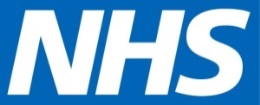 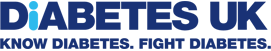 Type 1 Diabetes: Educational Event for Healthcare Professionals – Agenda
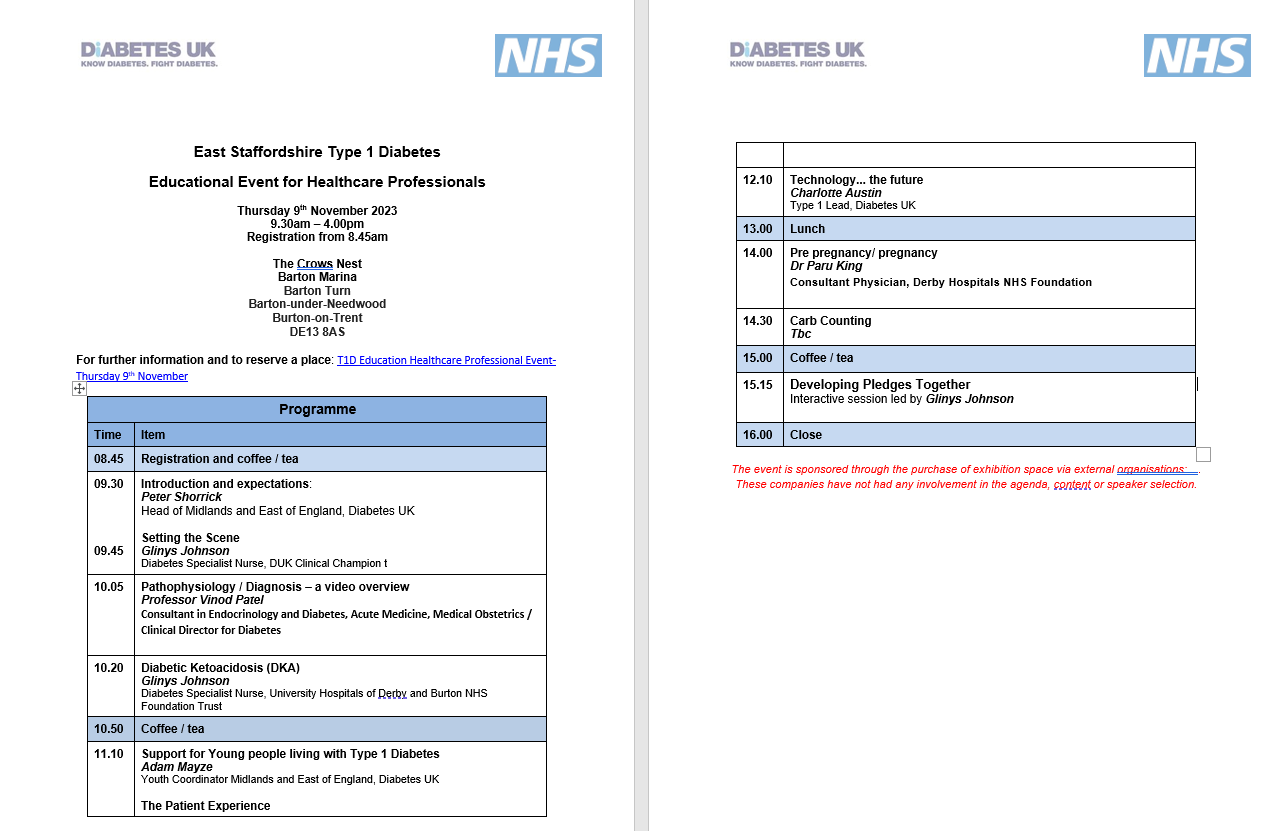